Archaeological Institute of America
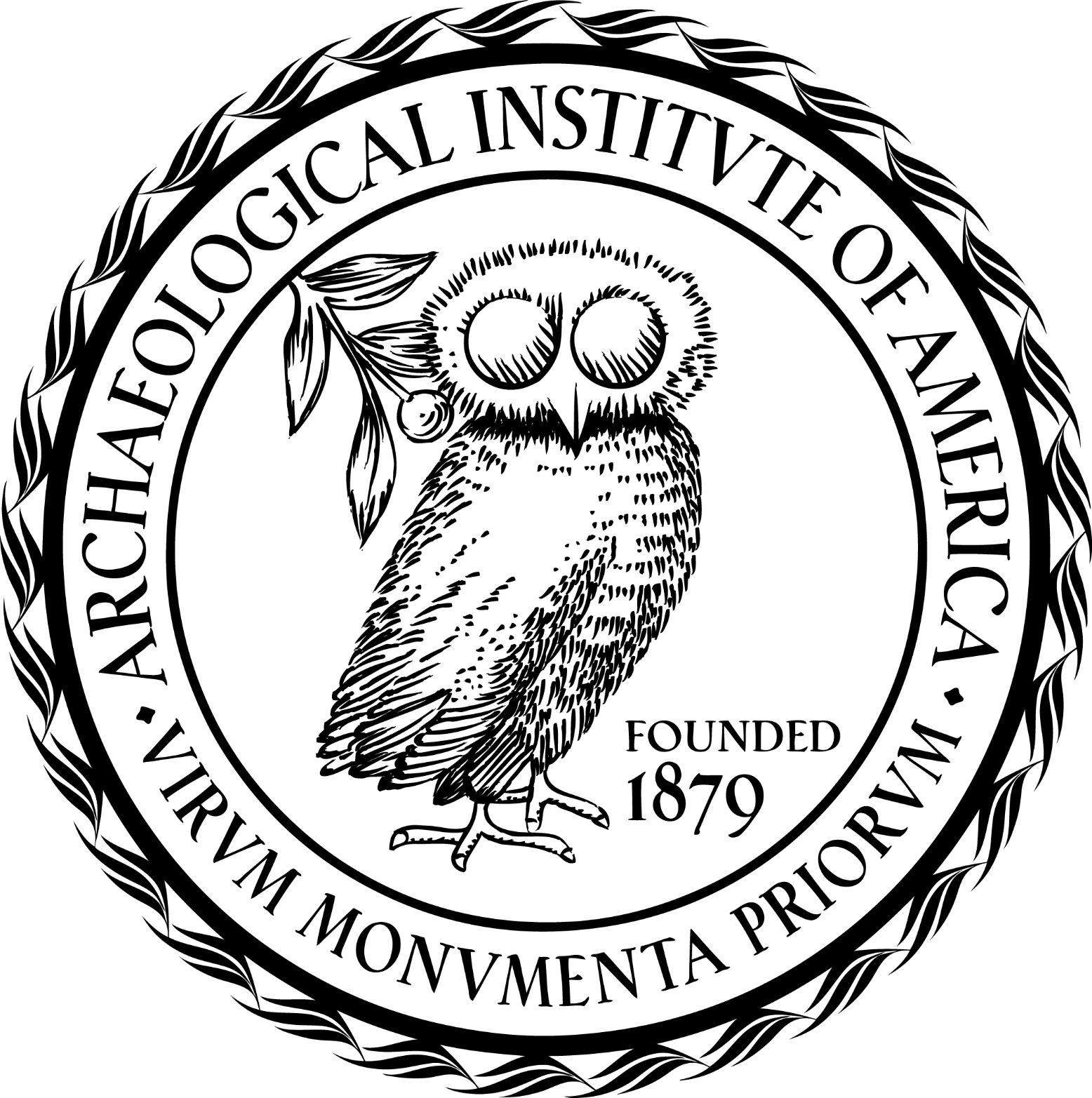 excavate
educate
advocate
The Leonard and Lynn Quigley Lecture
www.archaeological.org